Staże zagraniczne młodych techników-ważny krok do sukcesu w przyszłości
04.02.2019-01.03.2019
Rimini
Rimini
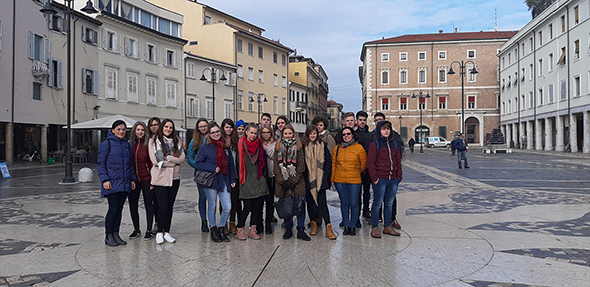 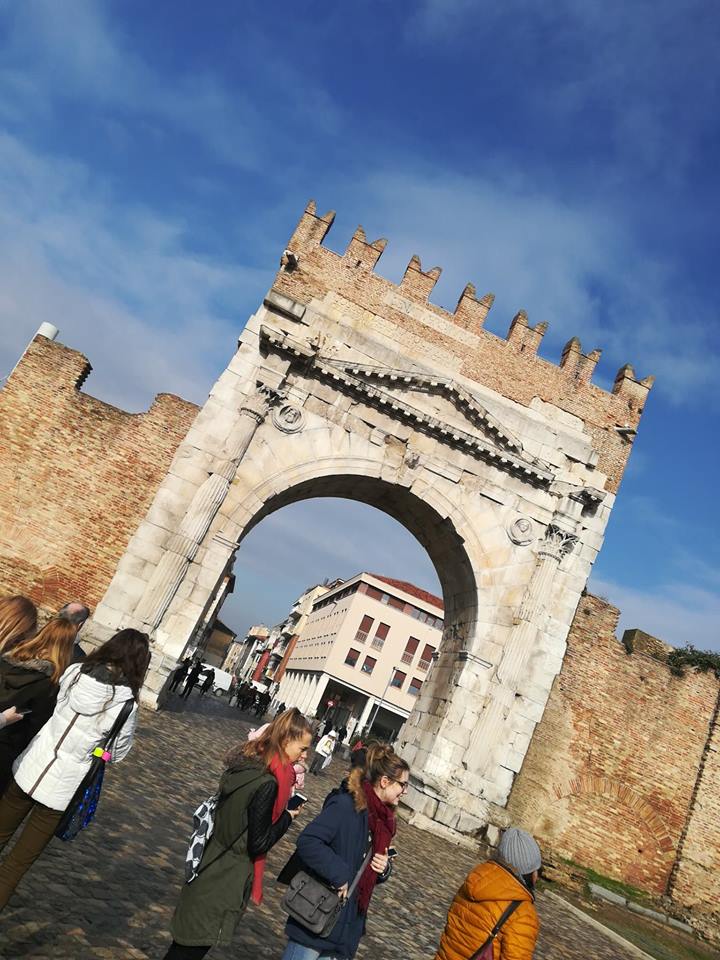 Pierwszy spacer oraz najbardziej charakterystyczne miejsca w rimini
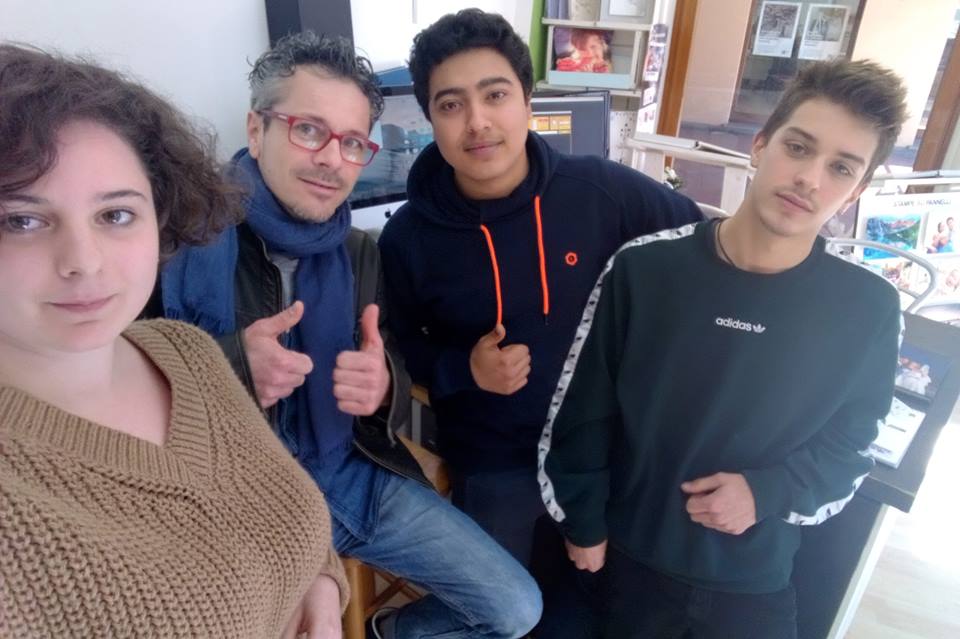 Miejsce praktykMirco Ricci Masterfotocesena
Moje miejsce pracy znajduje się w Cesenie. Pracuje w studio fotograficznym "Mirco Ricci Masterfotocesena". Razem z innymi praktykantami skanuje zdjęcia, obrabiam je oraz robie zdjęcia studyjne.
Edytowanie zdjęć
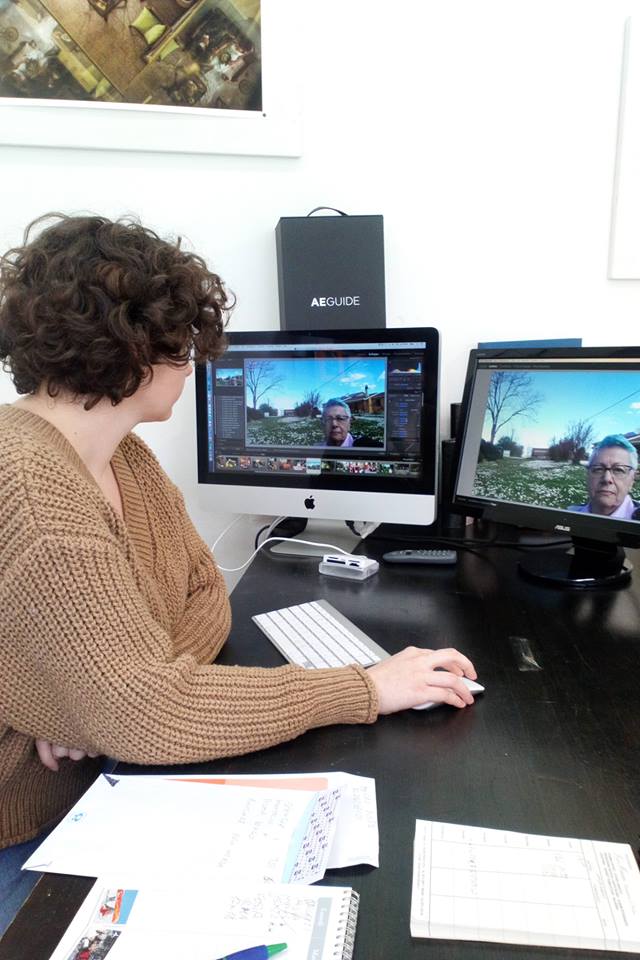 Edycją zdjęć zajmowałam się najczęściej. Jest to podstawowa umiejętność w moim zawodzie. Pracowałam na takich programach jak PHOTOSHOP oraz LIGHTROOM
Sesja w studio
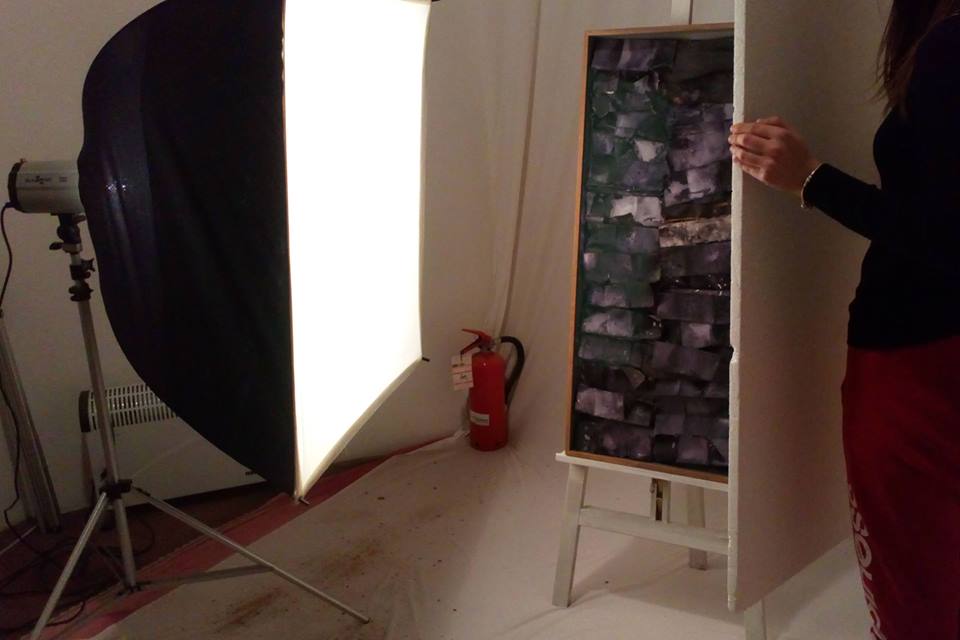 Praca w studio polegała głównie na ustawianiu światła tak aby odpowiednio oświetlić fotografowany przedmiot
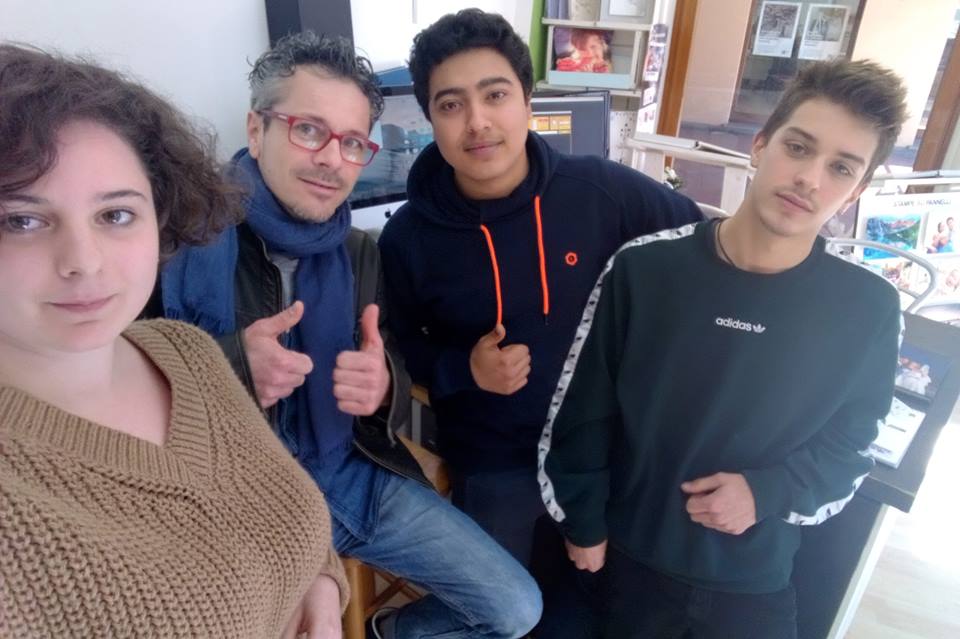 CZas wolny
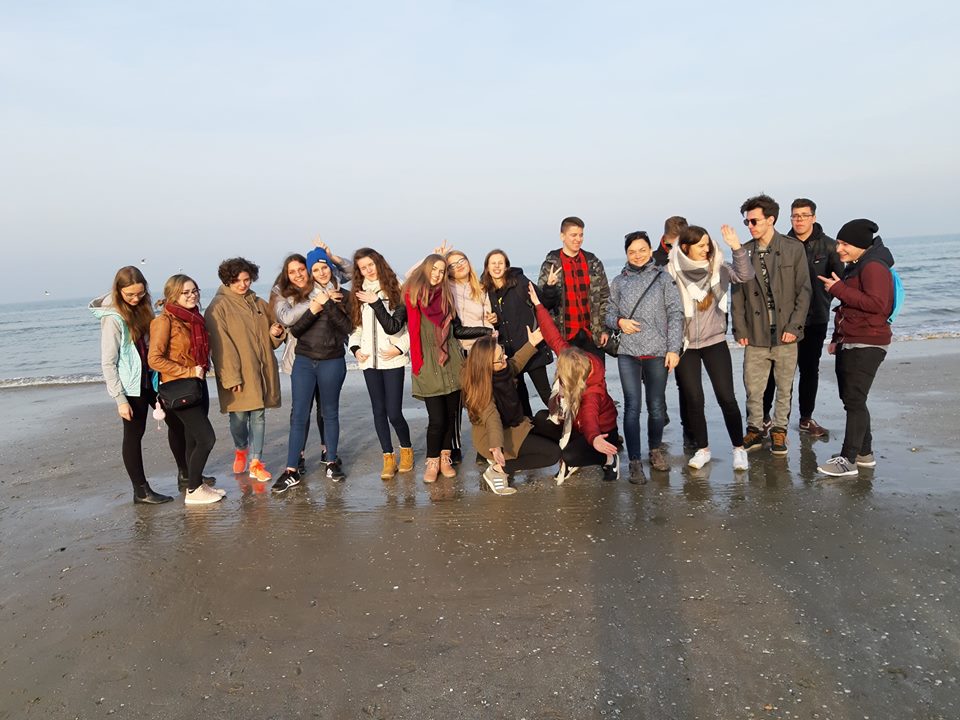 San Marino                                                                                                   Wenecja
WYcieczki
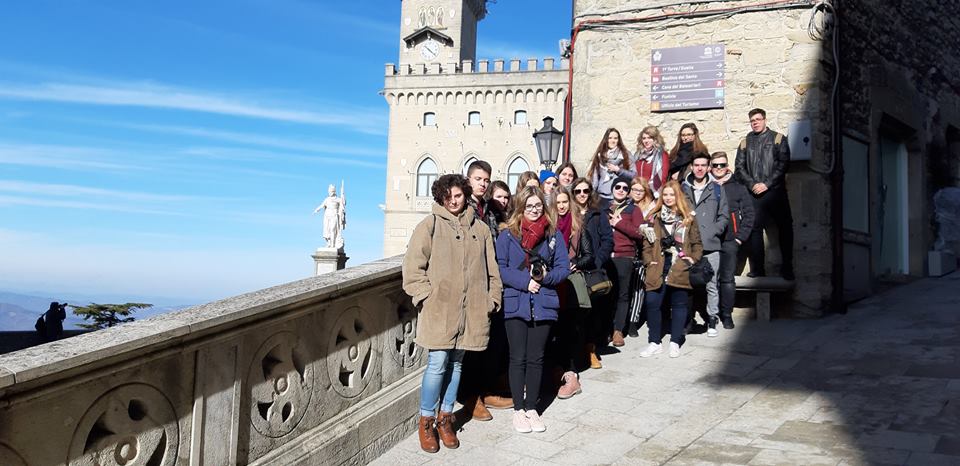 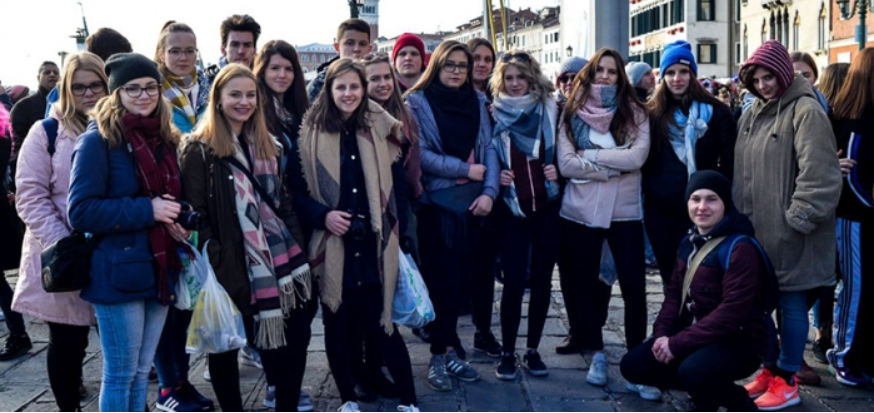 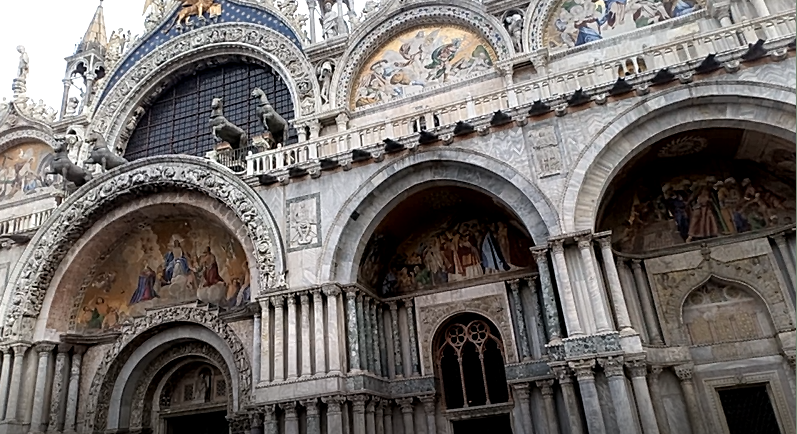 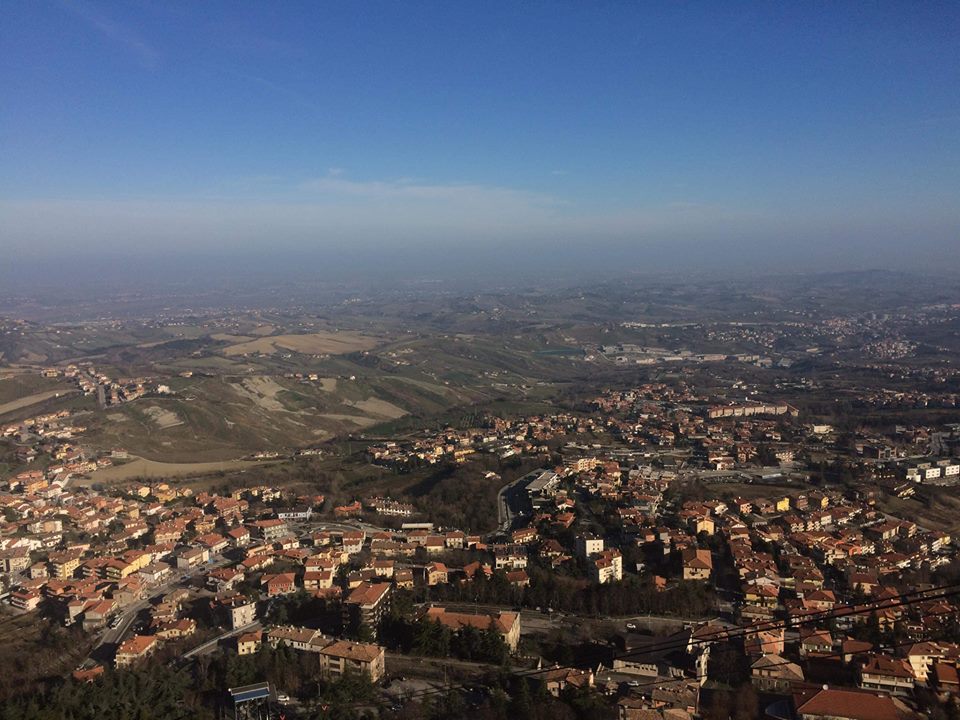 Wyjazd pozwolił mi
Poprawić umiejętności w programach graficznych
Nauczyć się obsługi klienta w studio
Poznać nowe osoby
Poznać obcą kulturę
Nauczyć się samodzielności i odpowiedzialności